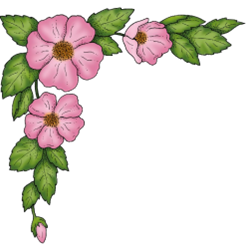 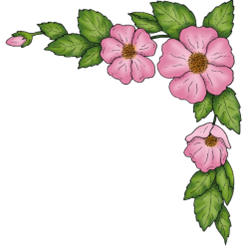 ỦY BAN NHÂN DÂN QUẬN LONG BIÊN
TRƯỜNG MẦM NON ÁNH SAO
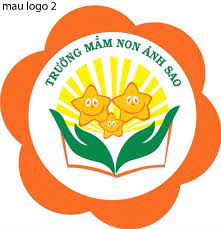 LĨNH VỰC:  PHÁT TRIỂN NHẬN THỨC
Đề tài: Một số món ăn ngày tết”
Lứa tuổi: 5 - 6 tuổi
Giáo viên: Ngô Thị Ánh Tuyết
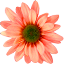 Năm học : 2023 - 2024
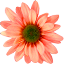 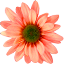 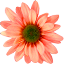 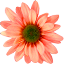 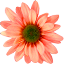 I. Mục đích – Yêu cầu
1. Kiến thức:
Trẻ biết về tên gọi, màu sắc, mùi vị của một số món ăn ngày tết:  Bánh trưng, nem rán, thịt gà, xôi gấc, canh măng, giò lụa, …
Trẻ biết tên và biết cách chơi trò chơi.
2. Kỹ năng:
Trẻ trả lời các câu hỏi một cách rõ ràng, đủ câu.
Trẻ biết chơi đúng luật.
3. Thái độ:
Trẻ hứng thú tham gia các hoạt động.
Trẻ phải tôn trọng, giữ gìn các truyền thống của ngày Tết  nguyên đán của dân tộc.
II. Chuẩn bị
Power point 1 số món ăn ngày tết như thịt gà, nem, bánh
trưng…
Bảng, que chỉ, máy vi tính.
Nhạc bài: “Mùa xuân đến rồi”.
Lô tô một số món ăn ngày tết: Thịt gà, nem rán, xôi….
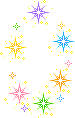 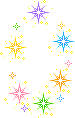 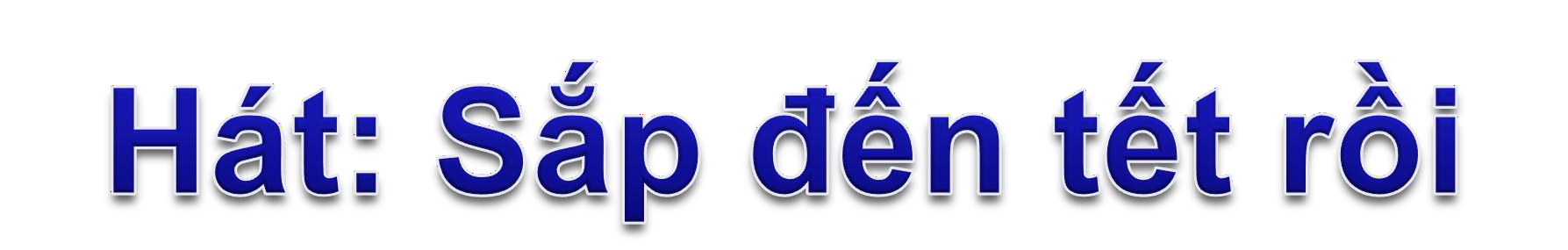 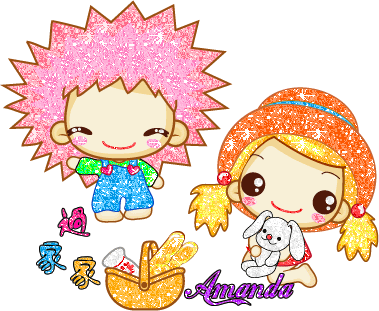 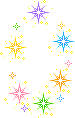 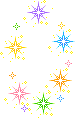 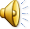 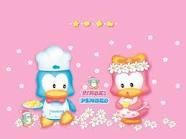 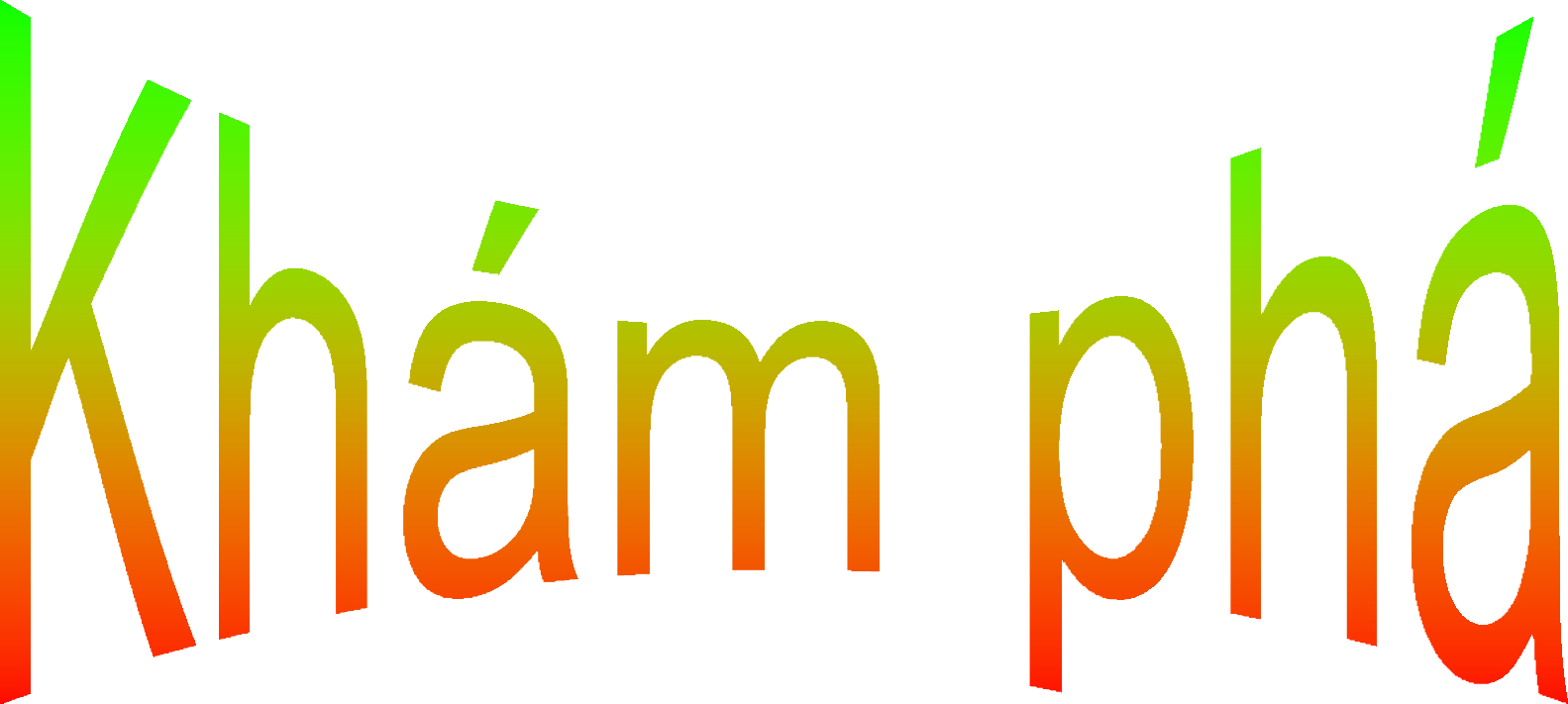 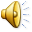 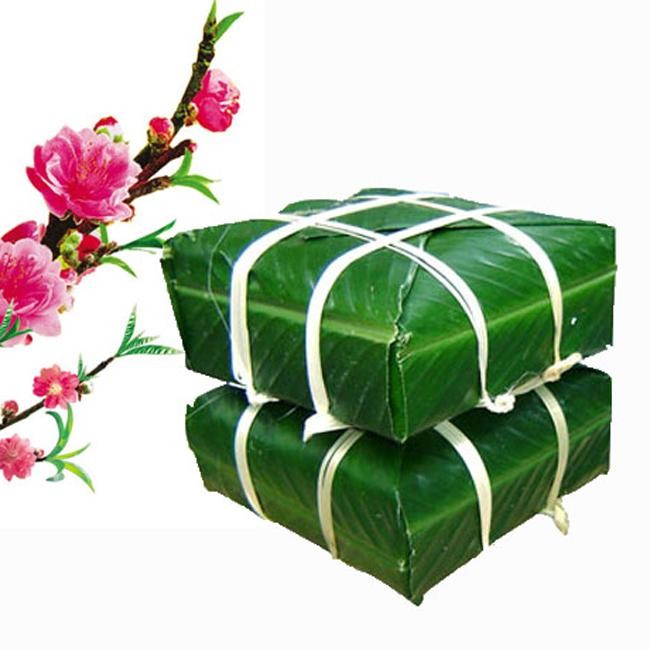 Bánh trưng
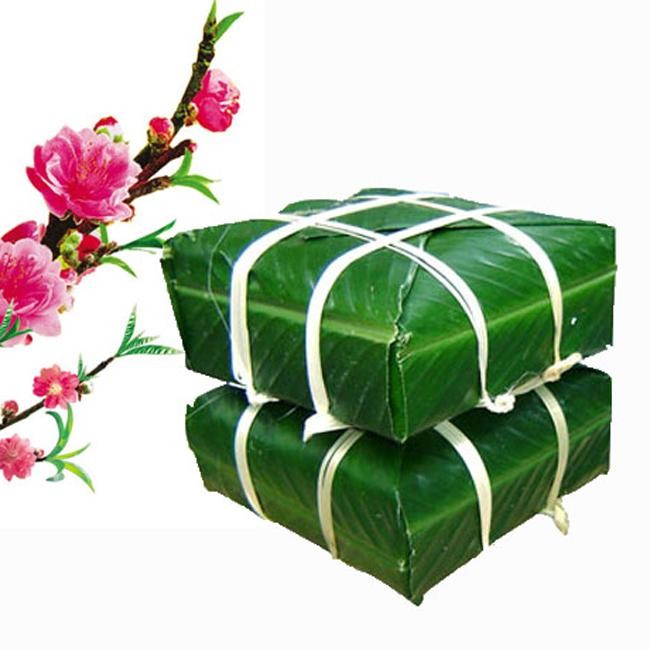 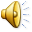 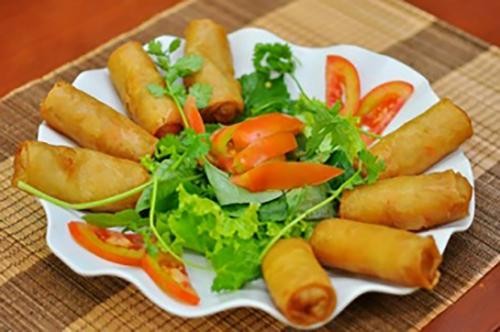 Nem dán
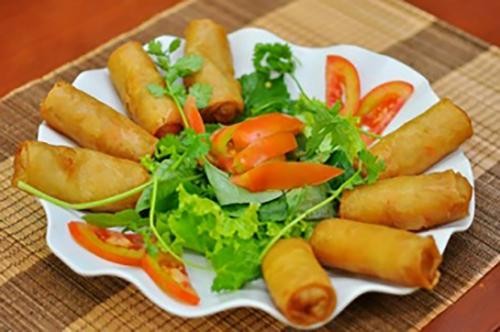 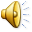 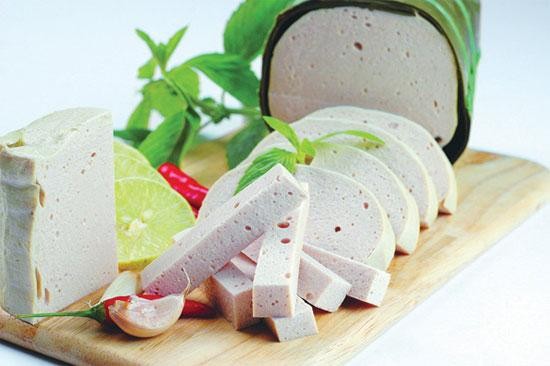 Giò lụa
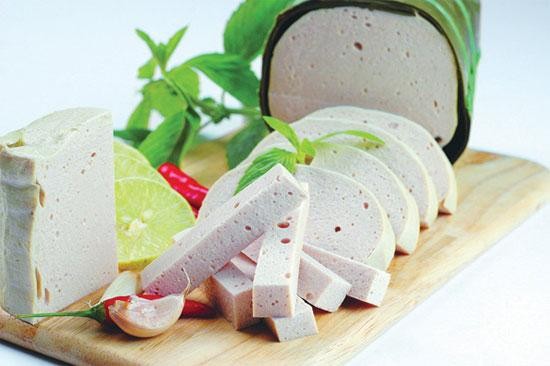 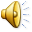 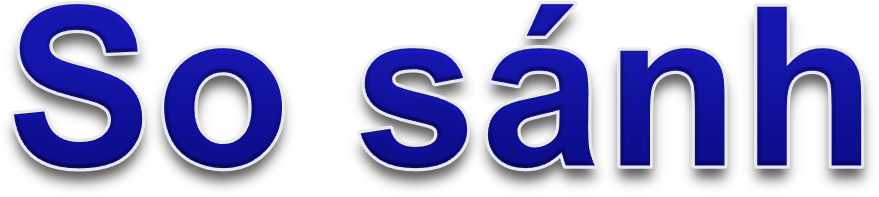 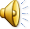 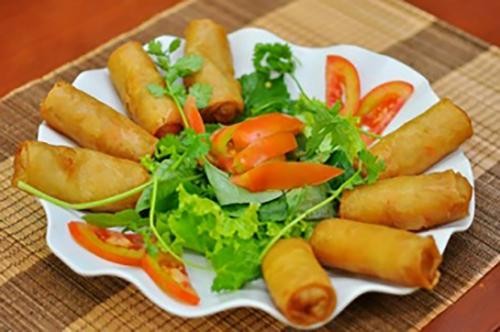 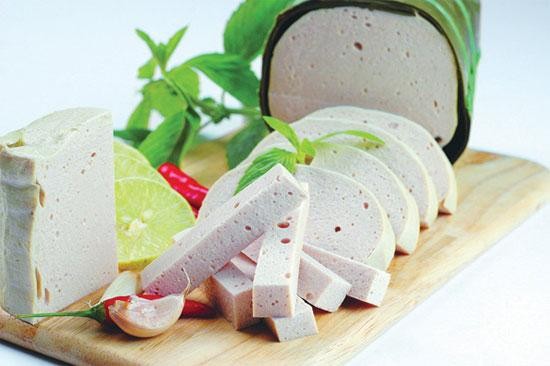 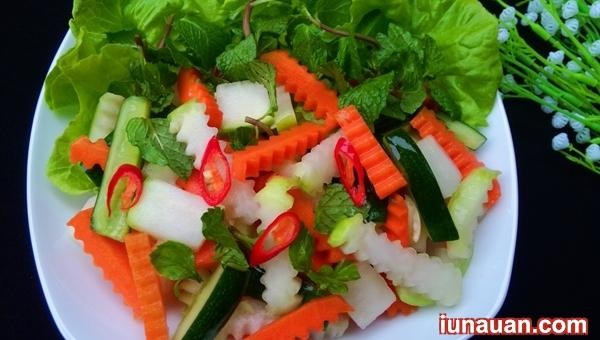 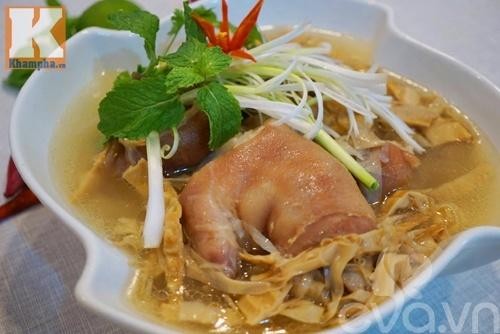 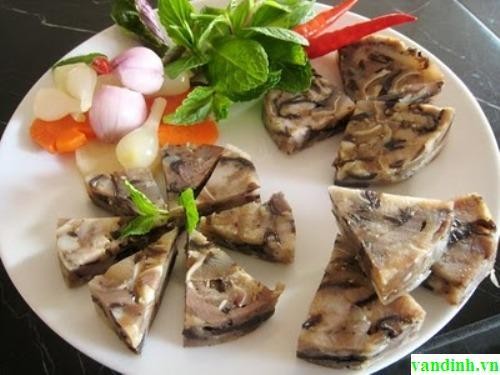 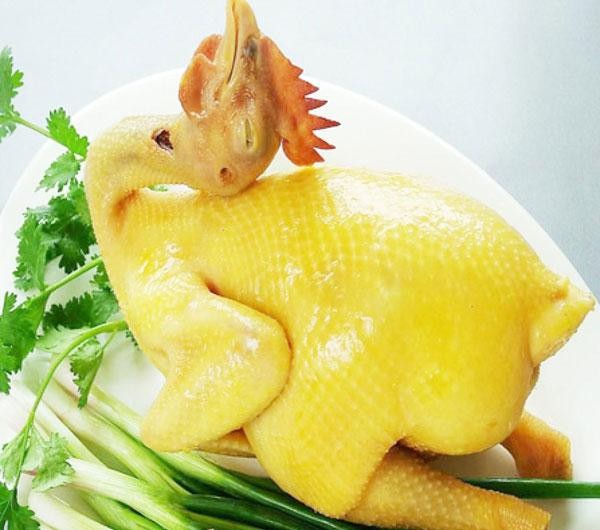 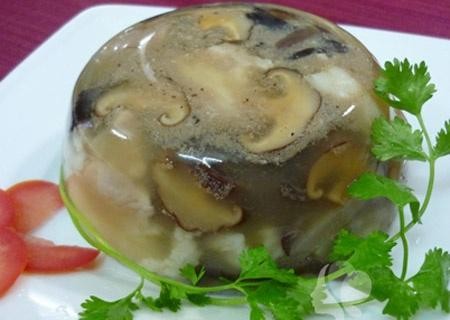 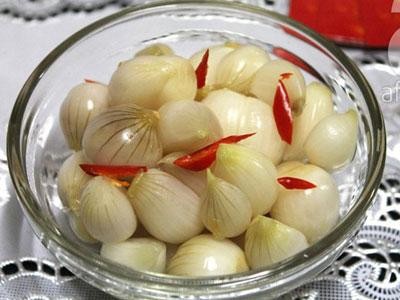 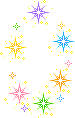 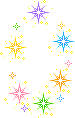 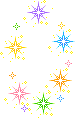 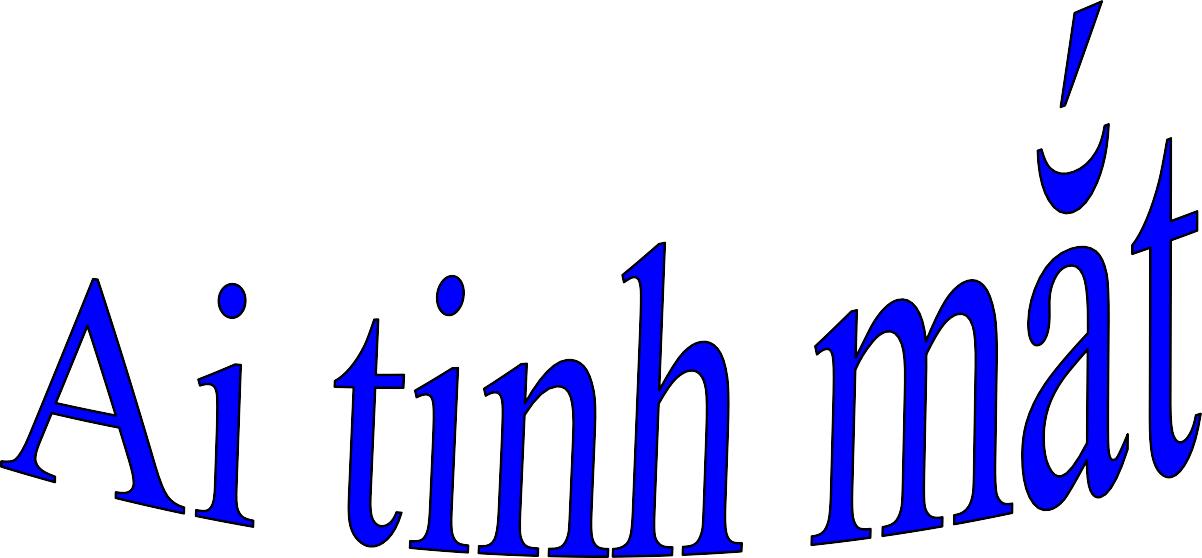 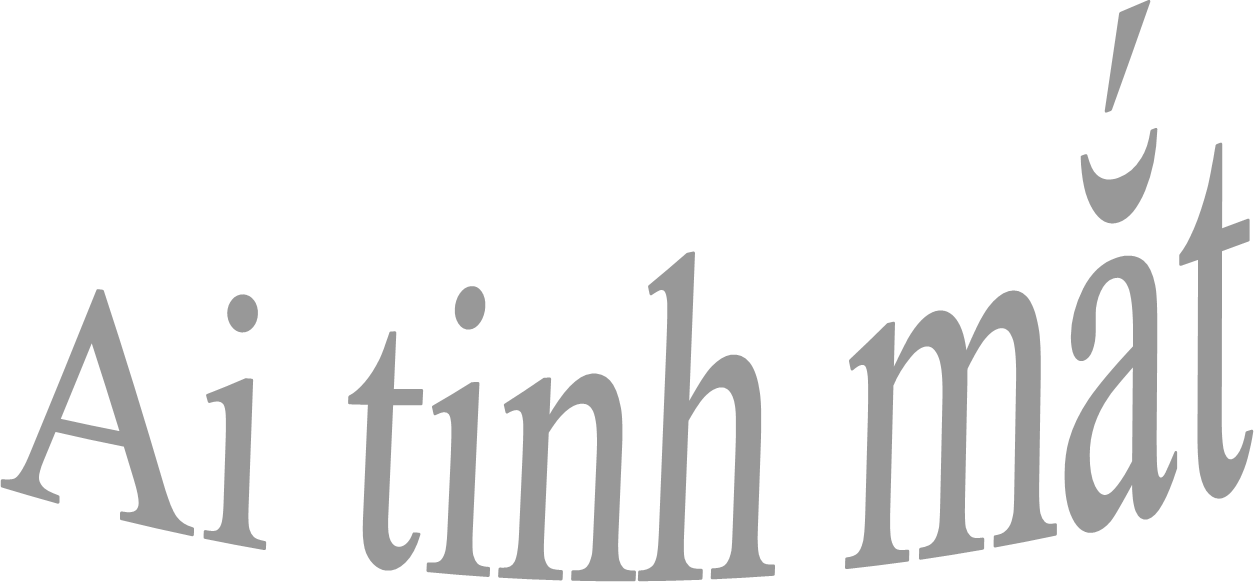 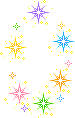 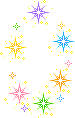 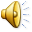 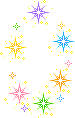 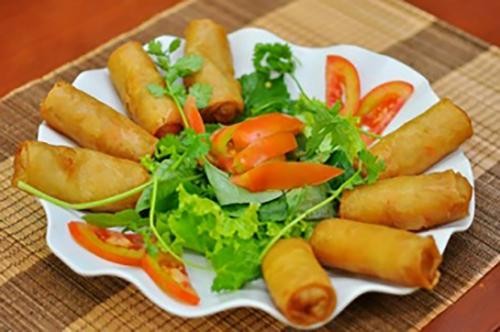 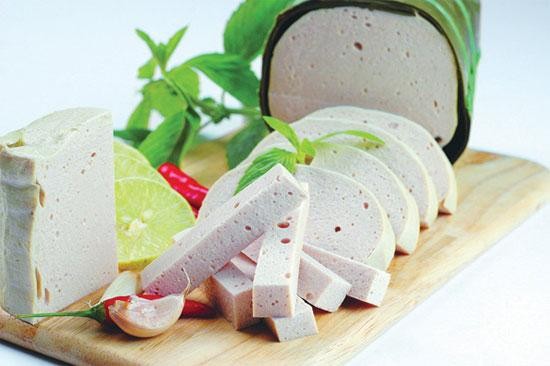 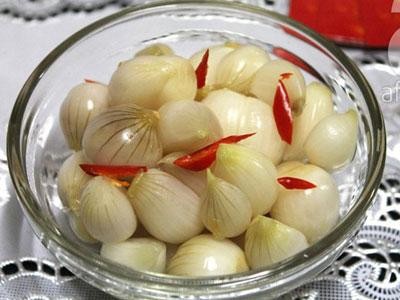 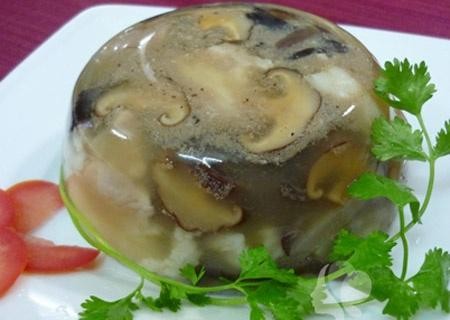 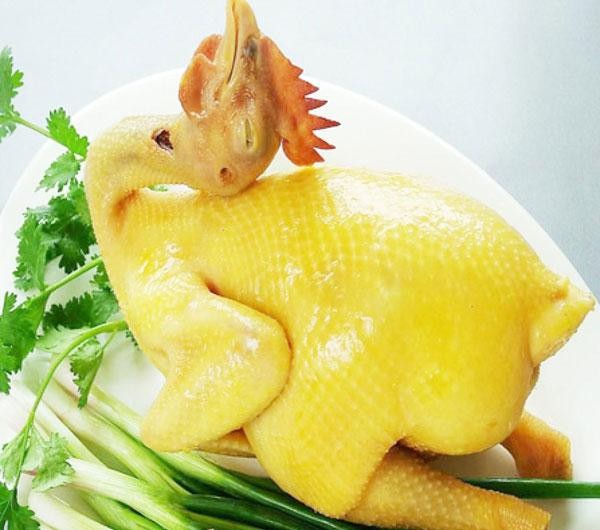 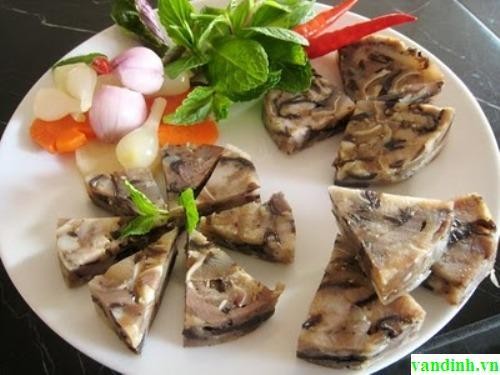 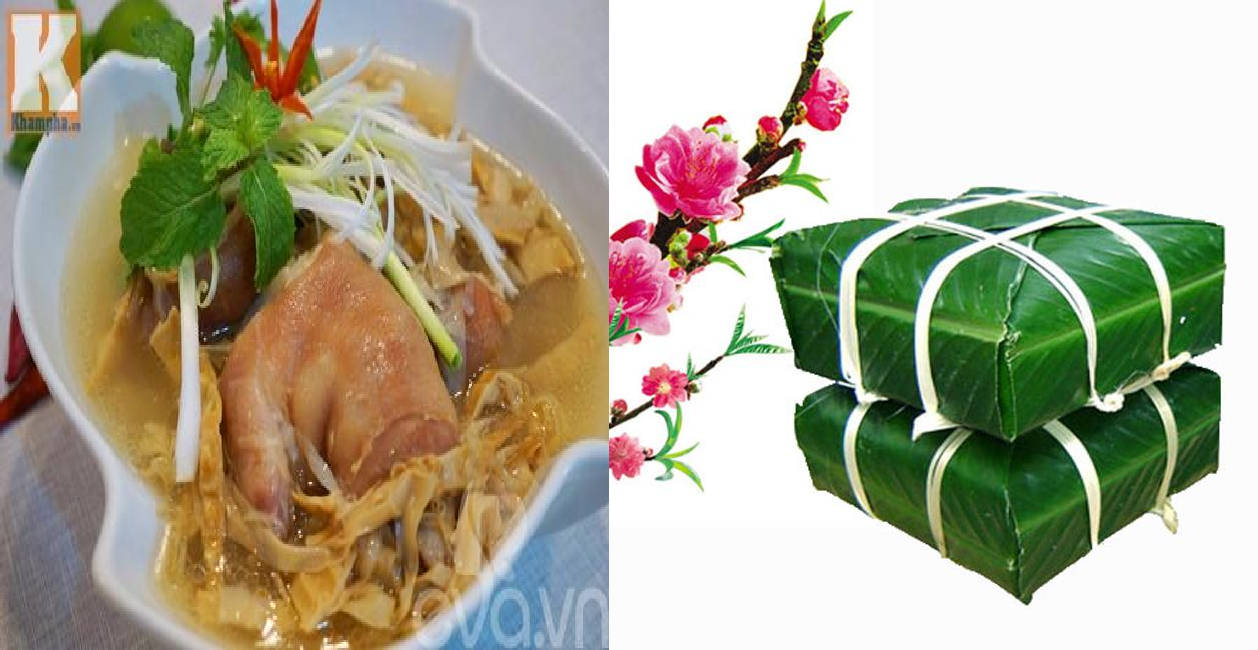 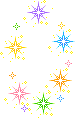 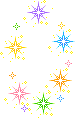 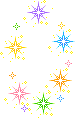 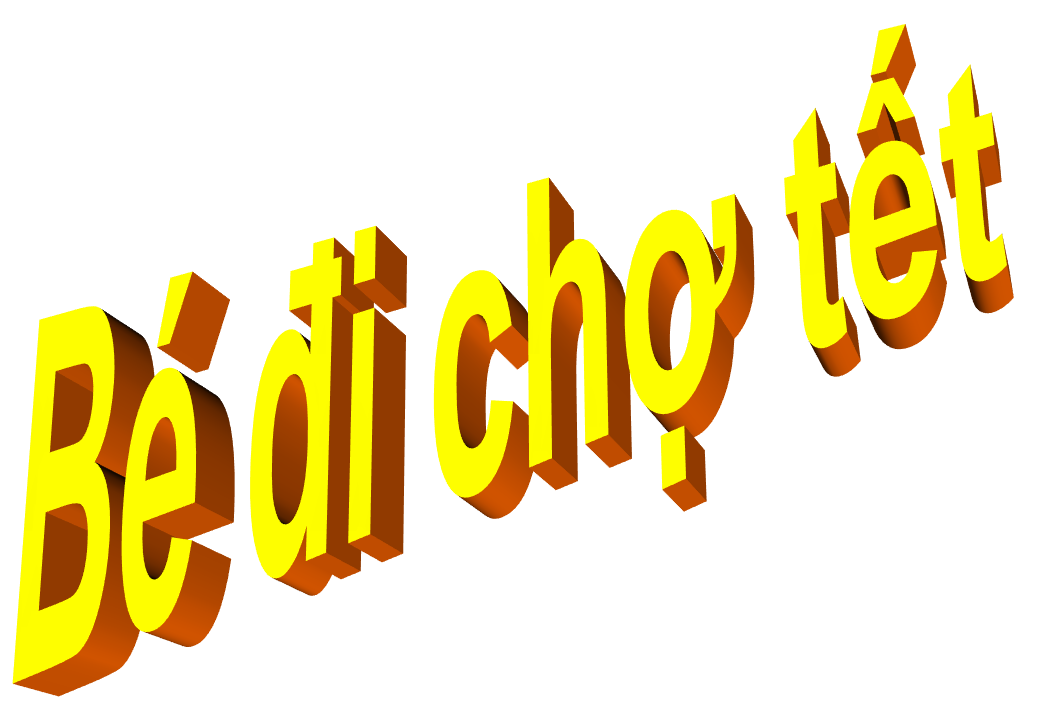 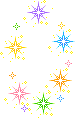 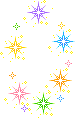 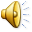 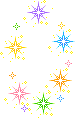 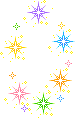 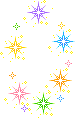 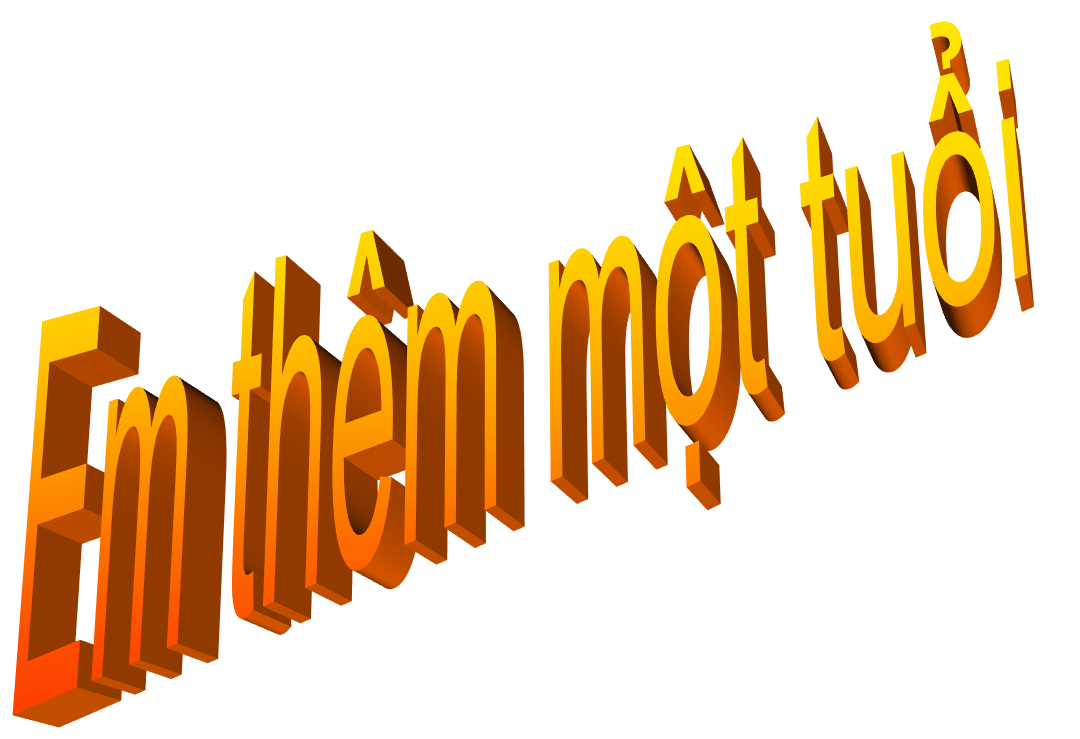 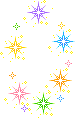 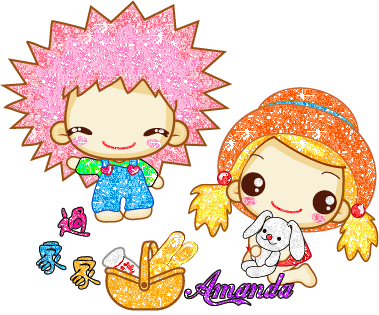 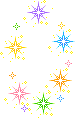 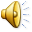